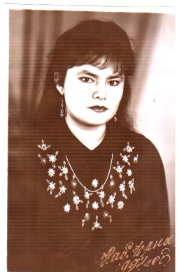 Тукай районы Боерган төп белем бирүмәктәбенең  татар теле һәм әдәбияты укытучысы Мулланурова Айсылу Мөдәррис кызының портфолиосы
Аңлатма язуы
Һәрбер  укытучы  үзенең  эшендә булган уңышларын җыеп бара. Аларны  папкага туплый.  Мондый папка укытучының портфолиосы дип атала. Мәктәпнең методик темасыннан чыгып, үземнең методик темамны сайладым. Нәтиҗәләр белән даими  метод  яки педагогик киңәшмә утырышларында  таныштырабыз.  Эш нәтиҗәләрем портфолиога җыелып барыла. 
        Мәктәп баланың икенче өе, ә укытучы аның “икенче әнисе” булырга тиеш, минемчә. Һәр балага әни буларак якын килергә тырышам. Бүгенге көндә 21 нче гасыр укытучысыннан педагогик культура һәм педагогик фикер йөртү таләп ителә. Мәктәпләргә укытучы- универсал кирәк. Аның өстенә укытучы  тәнкыйди фикерләүгә ия булырга тиеш. Заман белән бергә атлыйм дисәң, бер генә адымга да артка калырга ярамый. Хәзер мәктәптә инновацион эшчәнлегенә туры килә торган гадәттәгечә уку-белемне тулыландыру һәм фәнни-тикшеренү юнәлешендәге методик эш иң нәтиҗәлеләрдән санала.
Шуннан чыгып,  укытучы методик эшчәнлеген яңа инновацион технологияләр кулланып эшләүне дәвам итәргә тиеш.  Мин шуңа күрә үземнең дәресләремдә электрон укыту ярдәмлекләреннән,  интернет-ресурслардан киң файдаланам, укучылар белән берлектә эзләнү-тикшерү эшчәнлеген оештырам, белем сыйфатын бәяләү өчен компьютер тестларын кулланам. Компьютер технологияләрен һәр дәрестә актив куллану яхшы нәтиҗәләр бирә, укучы шәхесен һәрьяклы үстерү өчен ярдәм итә. Татар теле һәм әдәбияты буенча программада каралган материалны нәтиҗәле үзләштерүгә мин эшчәнлекнең төрле төрләре аша ирешәм.
      Имтиханнарга әзерләнүдә бүгенге көндә кулланылучы заманча эш алымнары бик нык ярдәм итә. Сингапур системасына караган укытучы-укучы дискуссияләре, һәр балага индивидуаль якын килү методларын, компьютер технологияләрен кулланып эшләү теләсә нинди материалны бик җиңел үзләштерергә мөмкинлек бирә.
1997  нче елда Яр Чаллы педагогия институтының  филология факультетын  тәмамладым.Белгечлек –  татар теле һәм әдәбияты укытучысы.        2015 нче елның гыйнвар аенда беренче квалификацион категория
 бирелде.
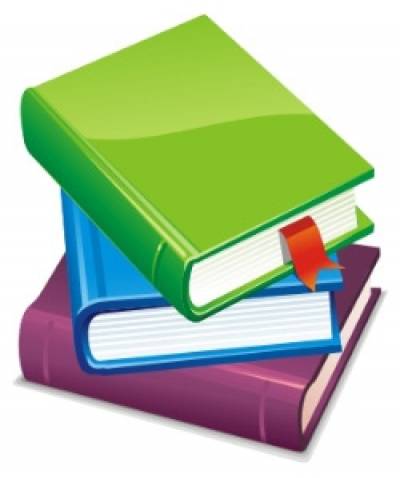 Минем педагогик стажым– 14 ел. Боерган төп белем бирү мәктәбендә татар теле һәм әдәбият укытучысы булып эшлим.
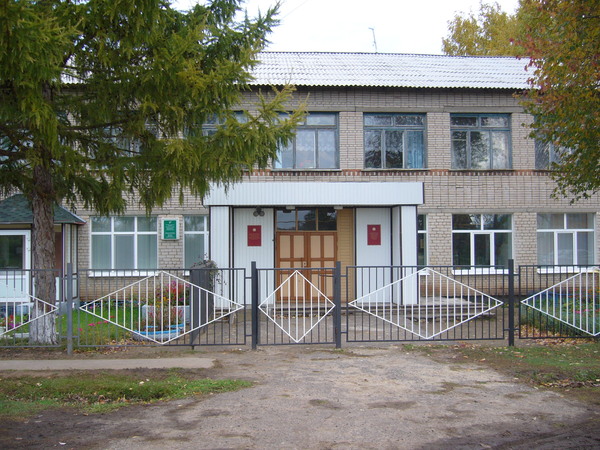 Грамоталар , дипломнар        һәм  сертификатлар
Квалификацияне күтәрү
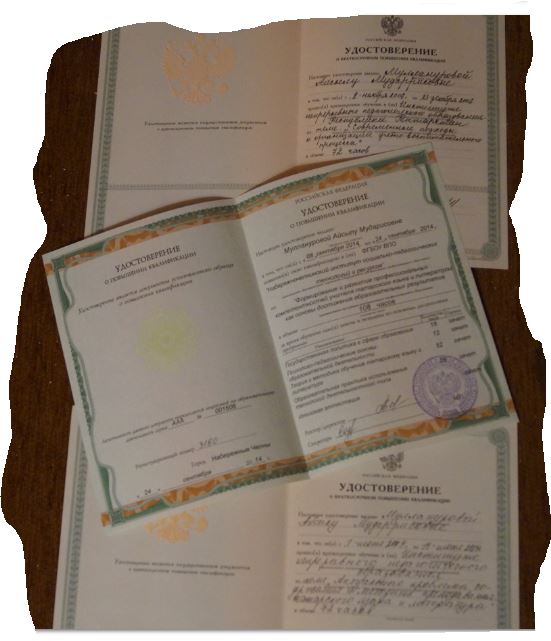 2013-2014  нче уку елында татар теле һәм әдәбиятыннан  
                                               белем сыйфаты
2014-2015 нче уку елының 1 һәм 2 чирегенә татар теле һәм                                       әдәбиятыннан белем сыйфаты
2014 нче елда 9 нчы класс укучыларының татар теленнән   БРТ нәтиҗәләре
Үткәрелгән ачык дәресләр, чаралар
Семенарларда катнашу, үткәрү
Конференцияләрдә катнашу
Укучыларның бәйгеләрдә катнашуы
Укучыларның фәнни-практик конференцияләрдә катнашуы
Укучыларның олимпиадада    катнашуы
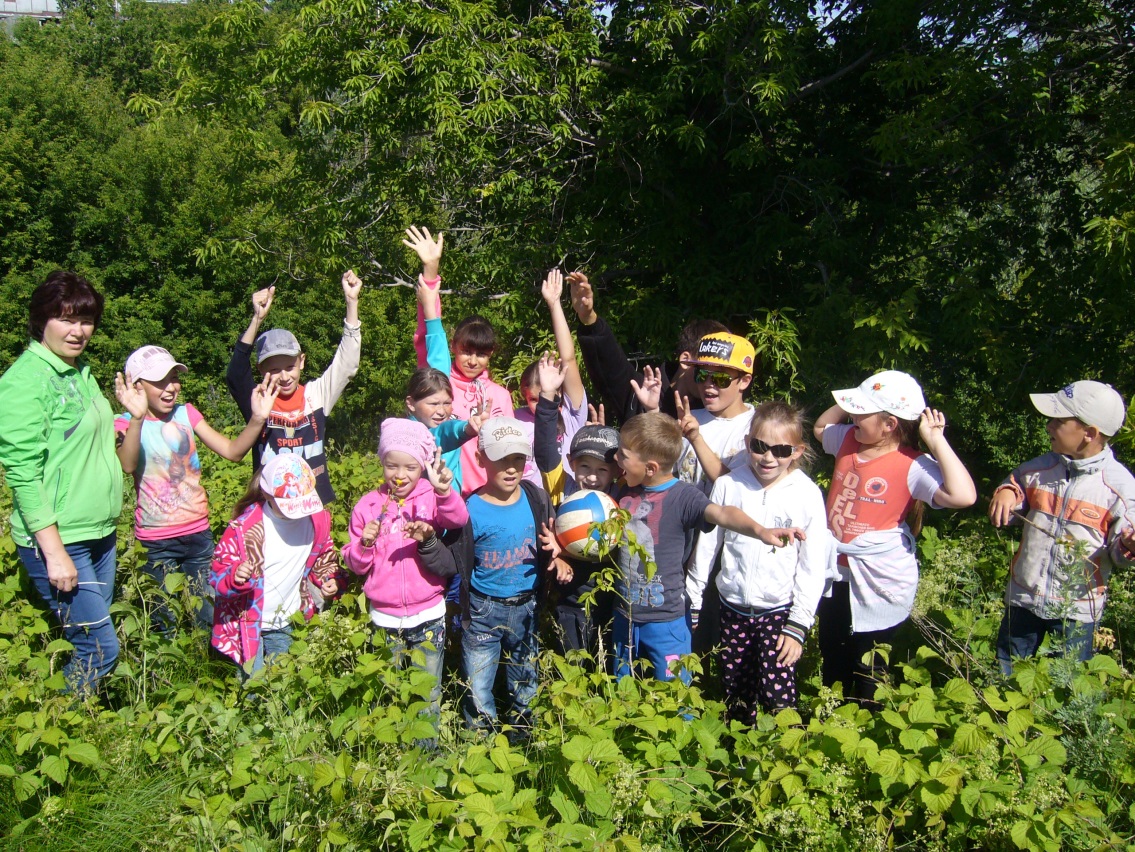 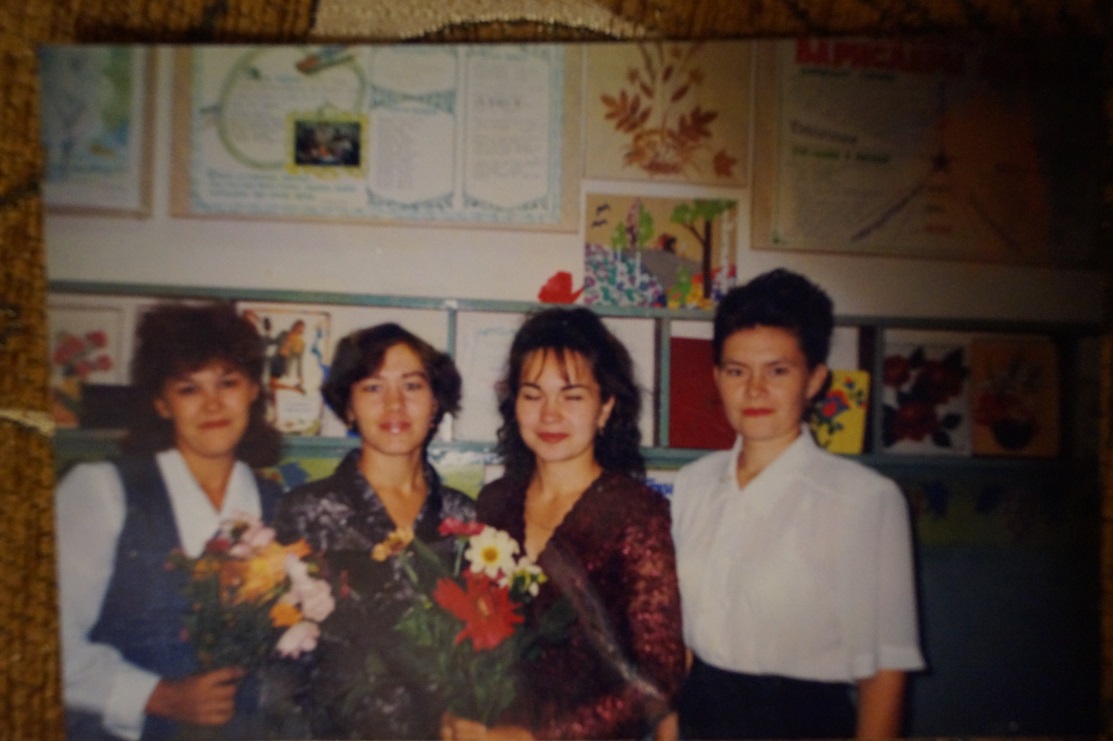 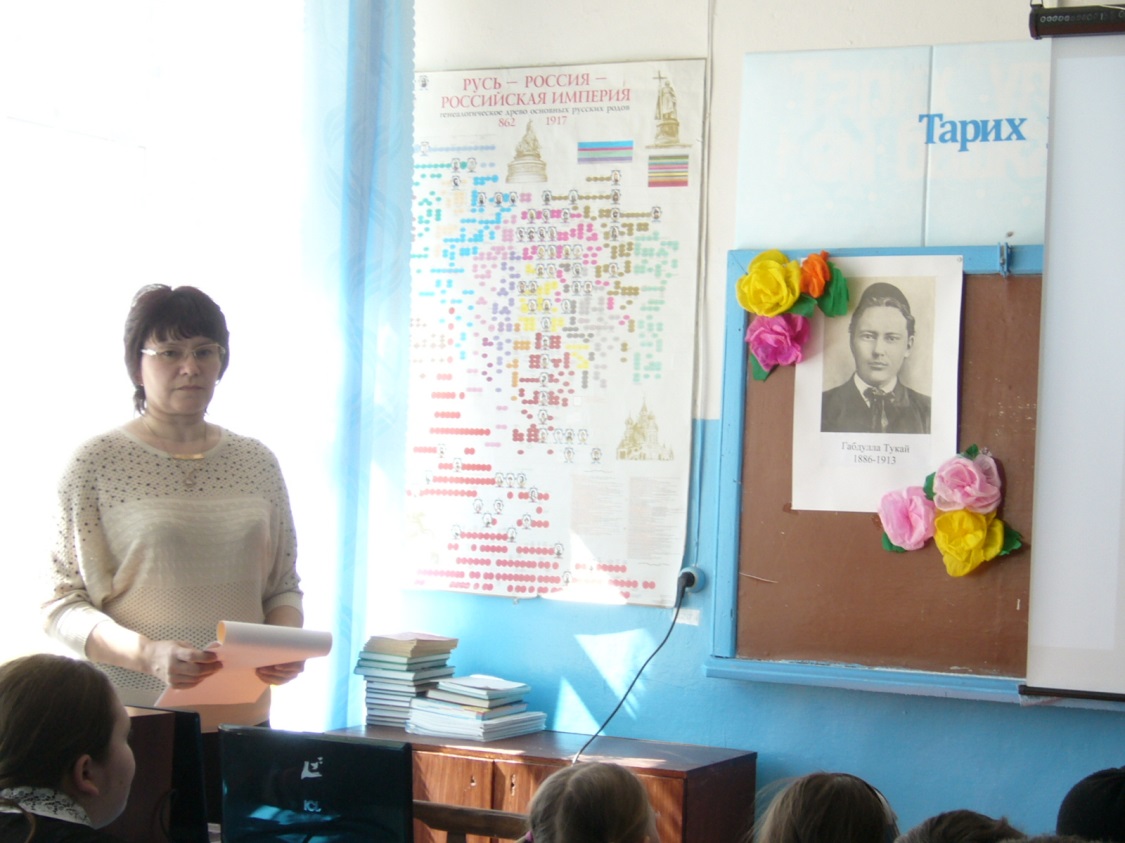